Présentation du nouveau programme de la classe de seconde
PLAN DE LA PRÉSENTATION
Analyse du préambule.
Analyse des notions et contenus. 
 Suppressions
 Nouveautés
Liste  du matériel supplémentaire .
Analyse des nouveautés  du Préambule
De nouveaux Thèmes

Présentation des résultats expérimentaux avec leurs incertitudes
DE NOUVEAUX THÈMES DANS LA CONTINUITÉ DU COLLÈGE
Constitution et transformation de la matière

Mouvement et interactions

Ondes et signaux
DE NOUVEAUX THÈMES DANS LA CONTINUITÉ DU COLLÈGE
Le quatrième thème
 «  Energie : conversions et transferts », 
est abordé dans le cadre des transformations de la matière.
Mesures et incertitudes
Toutes les mesures réalisées lors des travaux 
pratiques doivent être présentées avec leurs 
incertitudes.
Mesures et incertitudes
Notions et contenus supprimés
Notions et contenus supprimés
LECTURES DES CONTENUS DICSIPLINAIRES, FAITES A PARTIR DU PROGRAMME MISE EN APPLICATION EN SEPTEMBRE 2017
Notions et contenus supprimés du thème : santé
Notions et contenus supprimés du thème:  santé
Notions et contenus supprimés du thème :santé
Notions et contenus supprimés du thème : santé
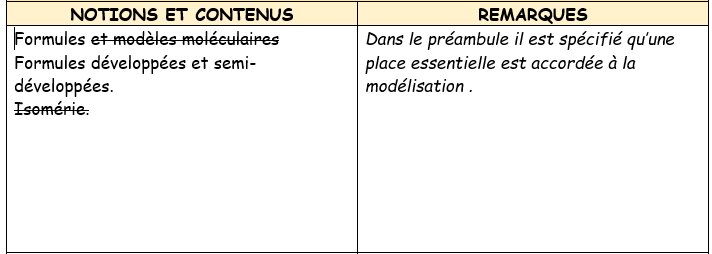 Notions et contenus supprimés du thème: santé
Notions et contenus supprimés du thème: santé
Notions et contenus supprimés du thème: santé
Notions et contenus supprimés du thème: santé
Notions et contenus supprimés du thème: santé
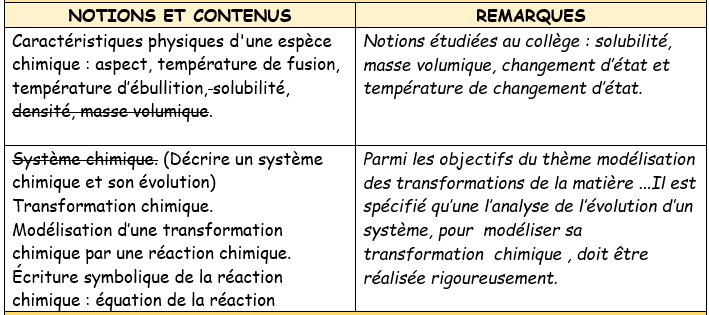 Notions et contenus supprimés du thème : pratique du sport
Notions et contenus supprimés du thème : pratique du sport
Notions et contenus supprimés du thème : pratique du sport
Notions et contenus supprimés du thème : pratique du sport
Notions et contenus supprimés du thème : pratique du sport
Notions et contenus supprimés du thème : pratique du sport
Notions et contenus supprimés du thème : pratique du sport
Notions et contenus supprimés du thème : L’univers
Notions et contenus supprimés du thème : l’univers
Remarques : 
-Toutes les notions et tous les contenus conservés ont été répartis dans les quatre thèmes présentés dans le préambule.

-Toutes les capacités exigibles ont été modifiées, bien que certaines notions et certains contenus soient conservés !
Dans la suite de la présentation , seules les capacités exigibles, propres aux nouveautés  seront présentés..
Nouveautés dans le thème :Constitution et transformations de la matière.
Nouveautés dans le thème :Constitution et transformations de la matière.
Nouveautés dans le thème :Constitution et transformations de la matière.
Nouveautés dans le thème :Constitution et transformations de la matière.
Nouveautés dans le thème :Constitution et transformations de la matière.
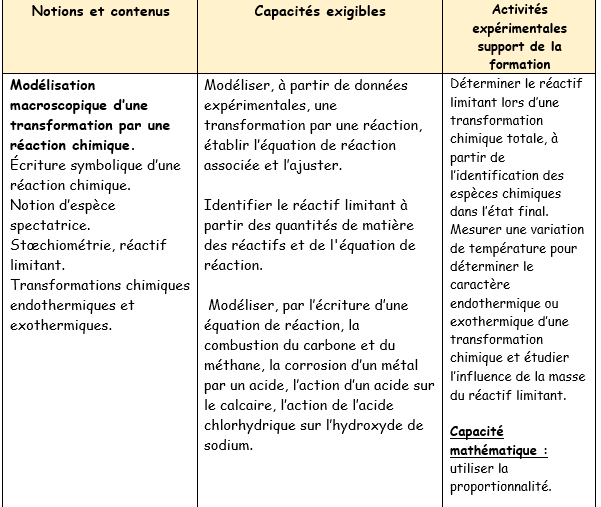 Nouveautés dans le thème :Constitution et transformations de la matière.
Nouveautés dans le thème :Mouvement et interactions
Nouveautés dans le thème :Mouvement et interactions
Nouveautés dans le thème :Ondes et signaux
Nouveautés dans le thème :Ondes et signaux
Nouveautés dans le thème :Ondes et signaux
Nouveautés dans le thème :Ondes et signaux
Nouveautés dans le thème :Ondes et signaux
Liste du matériel supplémentaire en classe de seconde
Liste du matériel supplémentaire en classe de seconde
Liste du matériel supplémentaire en classe de seconde
Questions et remarques?
FIN